Project COMPLETESous Vide
Water Bath Heating Control System
Jane Smith
Fall 2020
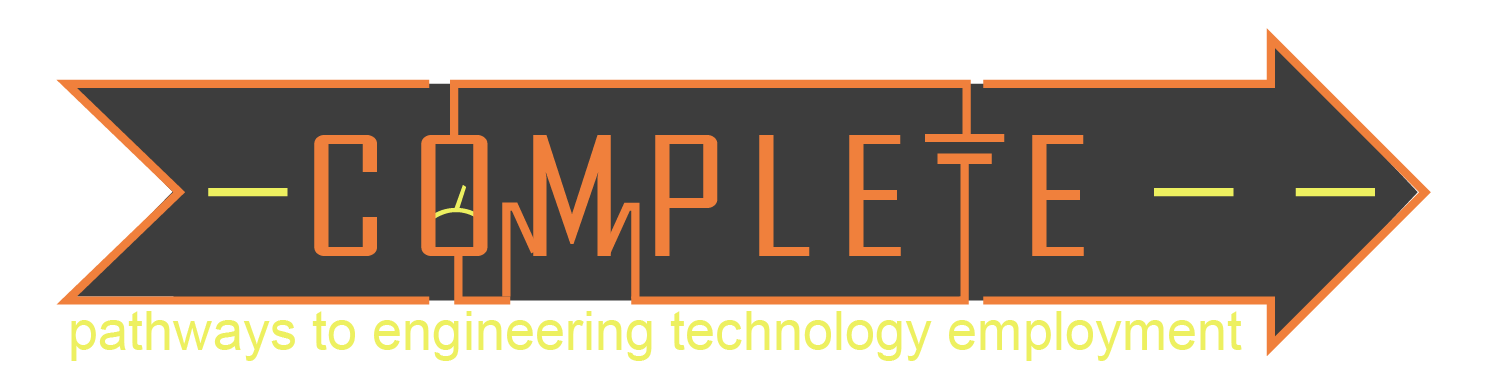 Sous Vide Project Rubric
Heating Control System Project
Project Description/Overview
Design/Build Process
Temperature Measurement and Calibration
Thermistor Circuit
Calibration and Programming
Setpoint Control and Offset/Scaling
Potentiometer Circuit
Offset and Scaling
Heater Controller
Cascading Switch
Power-On LED
Arduino Circuit Board Wiring
Photograph with labeled circuits / key components
Program Overview 
Flow Chart
Code (commented)
Summary/Process Control
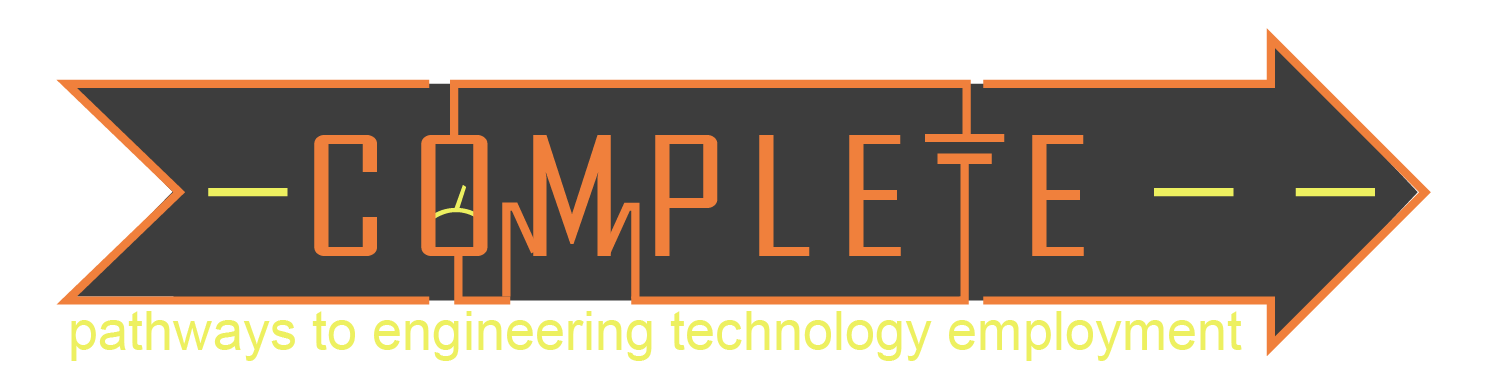 Project Description / Overview
Design Goal(s)
System Description
Block Diagram
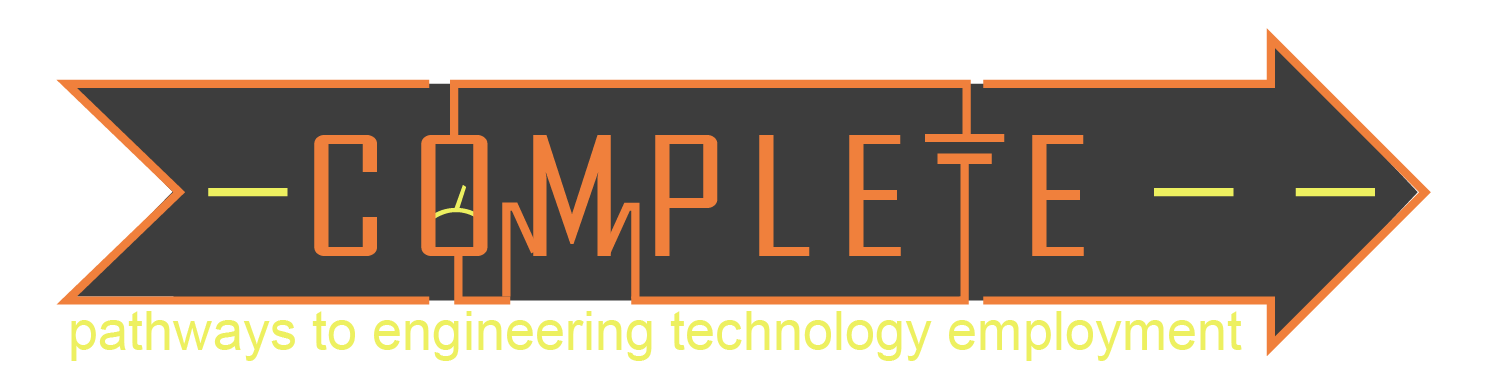 Design/Build Process
How we moved through the hardware and software build.
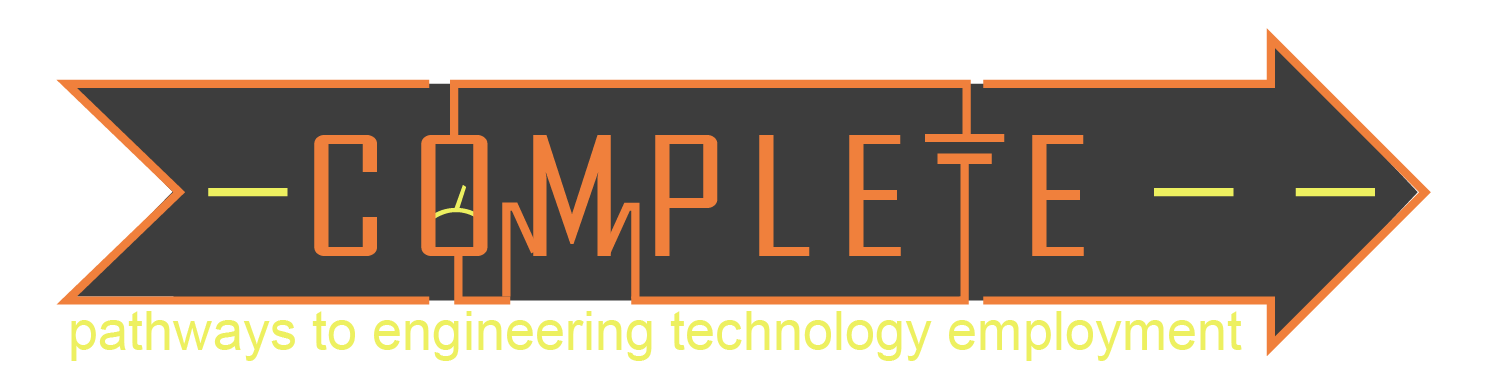 Temperature Measurement and  Calibration
Circuit/Components
Schematic
Calibration Process
Calibration Equation
Programming
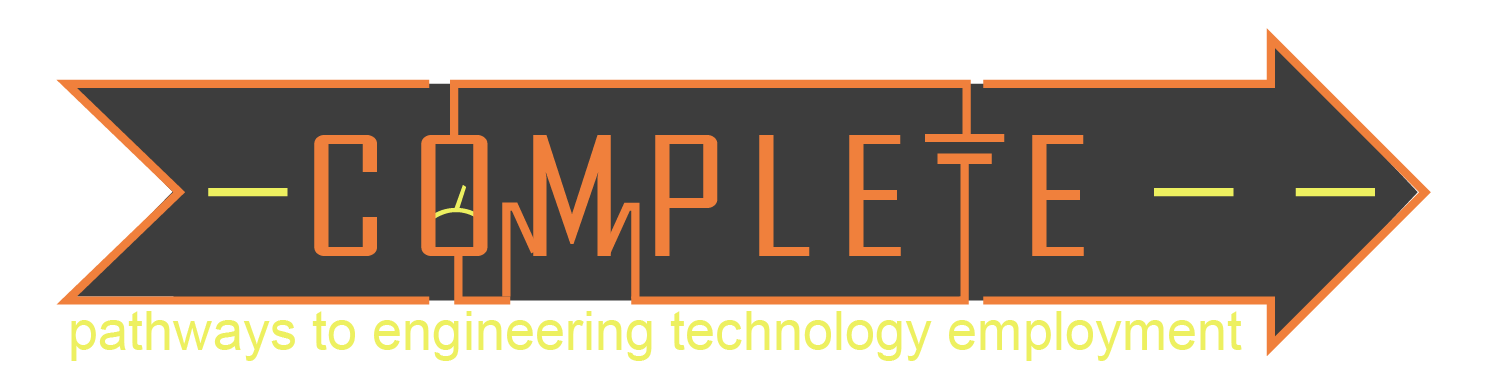 Setpoint Control Offset and Scaling
Circuit/Components
Computation of Offset and Scale Factor
Programming
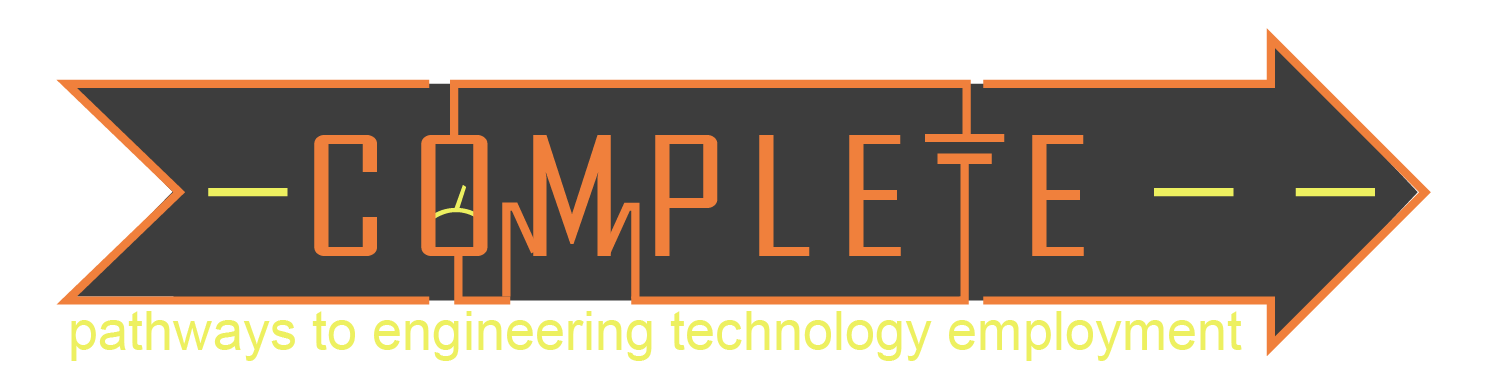 Heater Controller
Cascading Switch & Power-On LED Circuits
Schematic
Programming
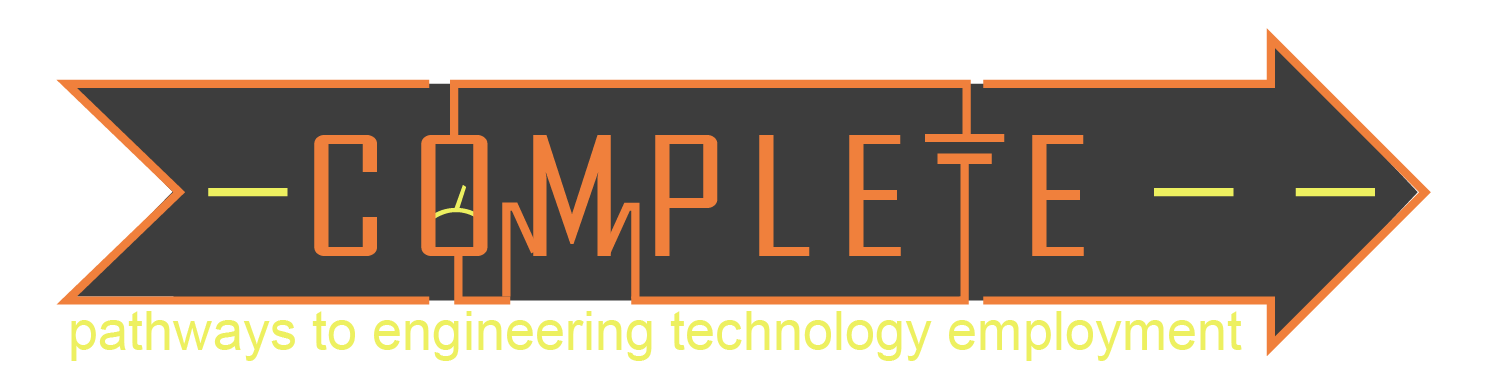 Circuit Board Wiring
Photograph
Labeled Circuits / Key Components
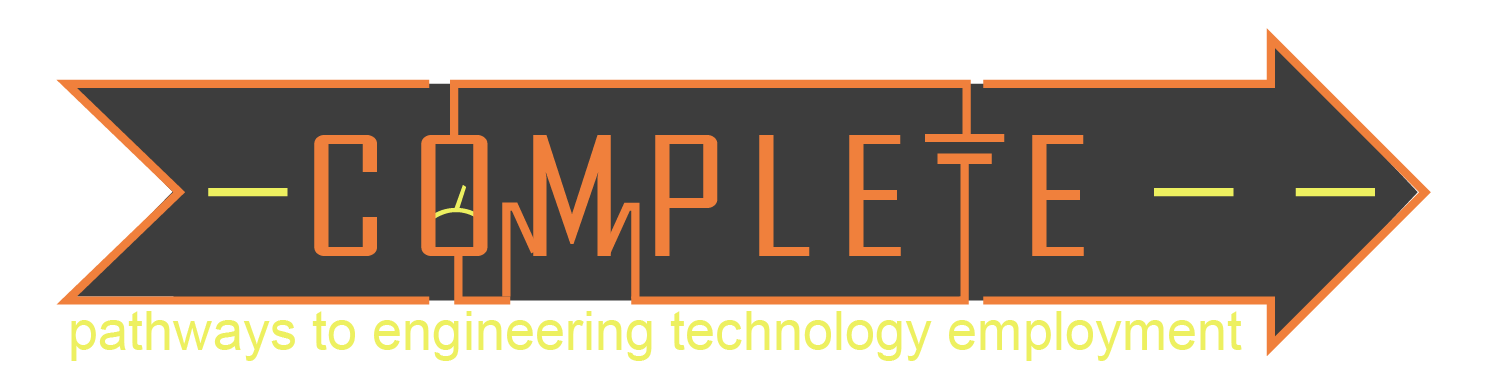 Program Flow Chart
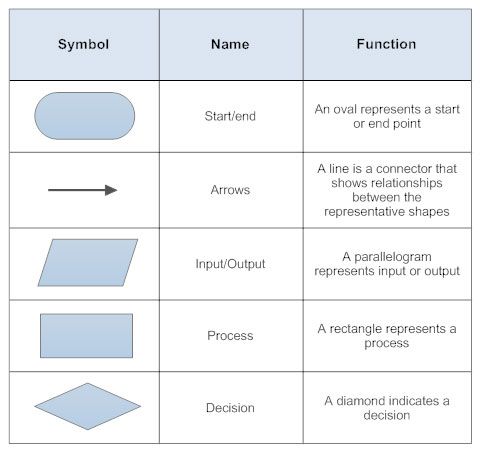 Void Loop
Read Thermistor
Compute
Temperature
> Setpoint?
Y
N
Turn Heater On
Loop
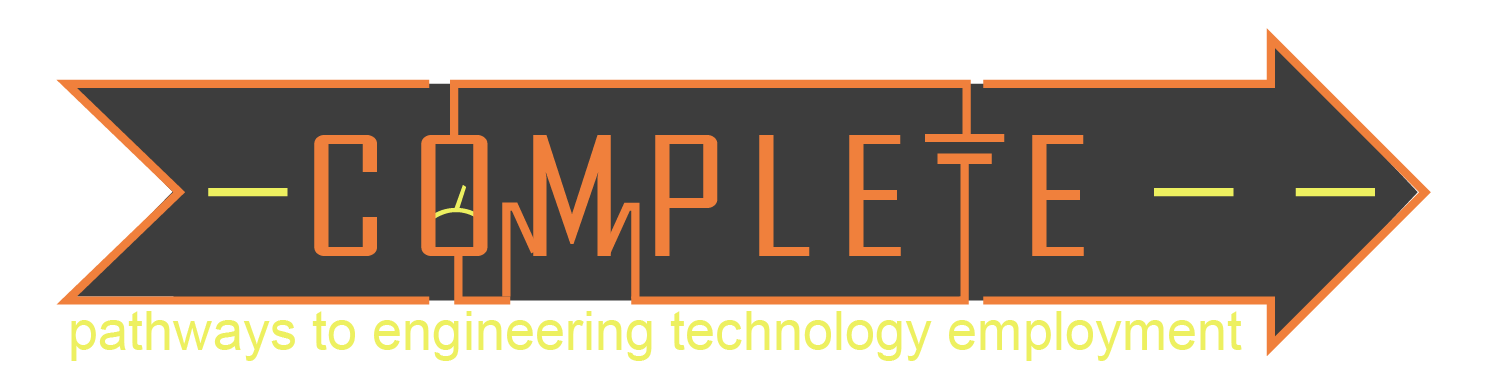 Summary/Process Control
General takeaways from the project
Instrumentation & Process Control Concepts/Applications
…